Field Trip Preparation
When: Saturday, April 2nd
	Depart at 10 AM (be there by 9:45 AM)
	Return to URI by 12 Noon

Where: Meet at URI Visitors Center 
	Car Pool to Carpenter’s Beach (SK)

Weather Forecast:
	High of 50 ˚F
	50% chance of rain
	Wind < 10 mph from the South
	Dress appropriately, it will feel cooler on the beach than you think.
Field Trip Review
Time Scales of Change
  - annual patterns
  - coastal changes in your lifetime
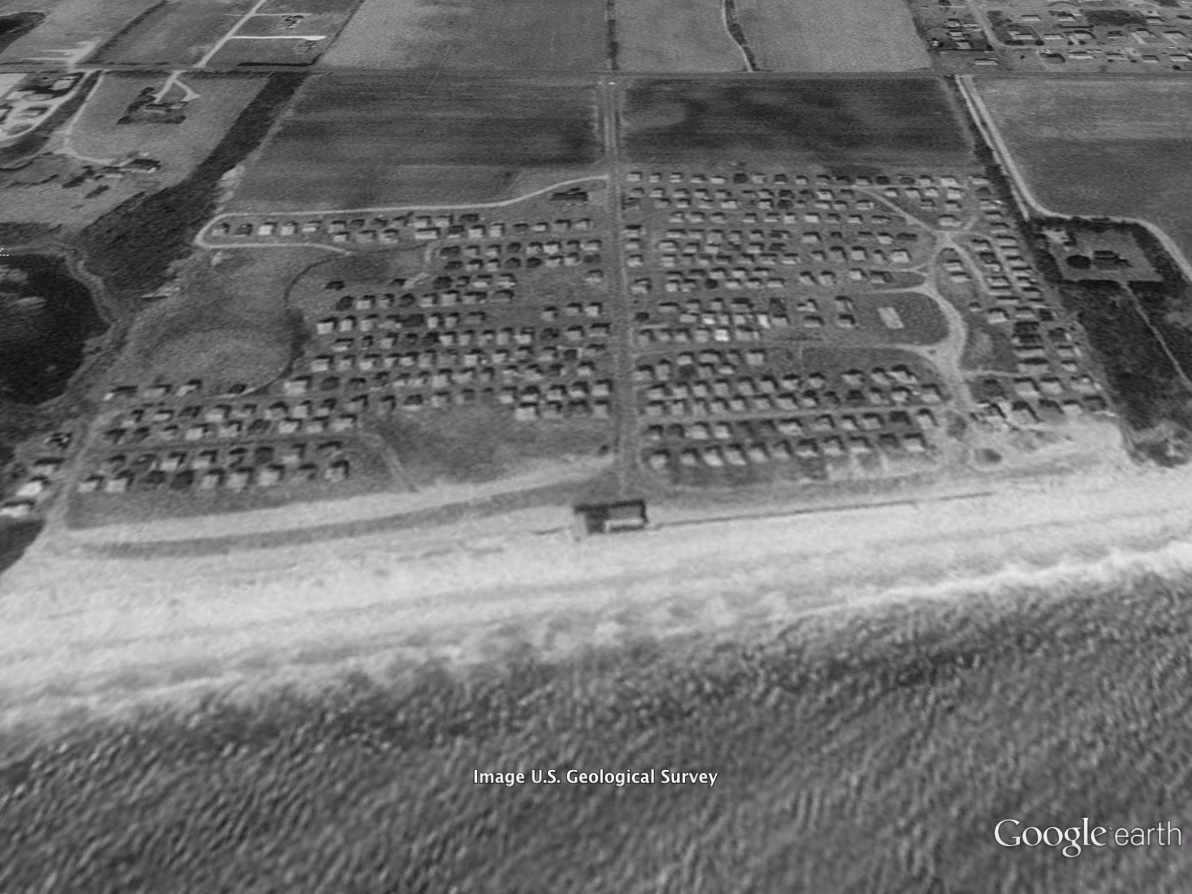 3/28/1995
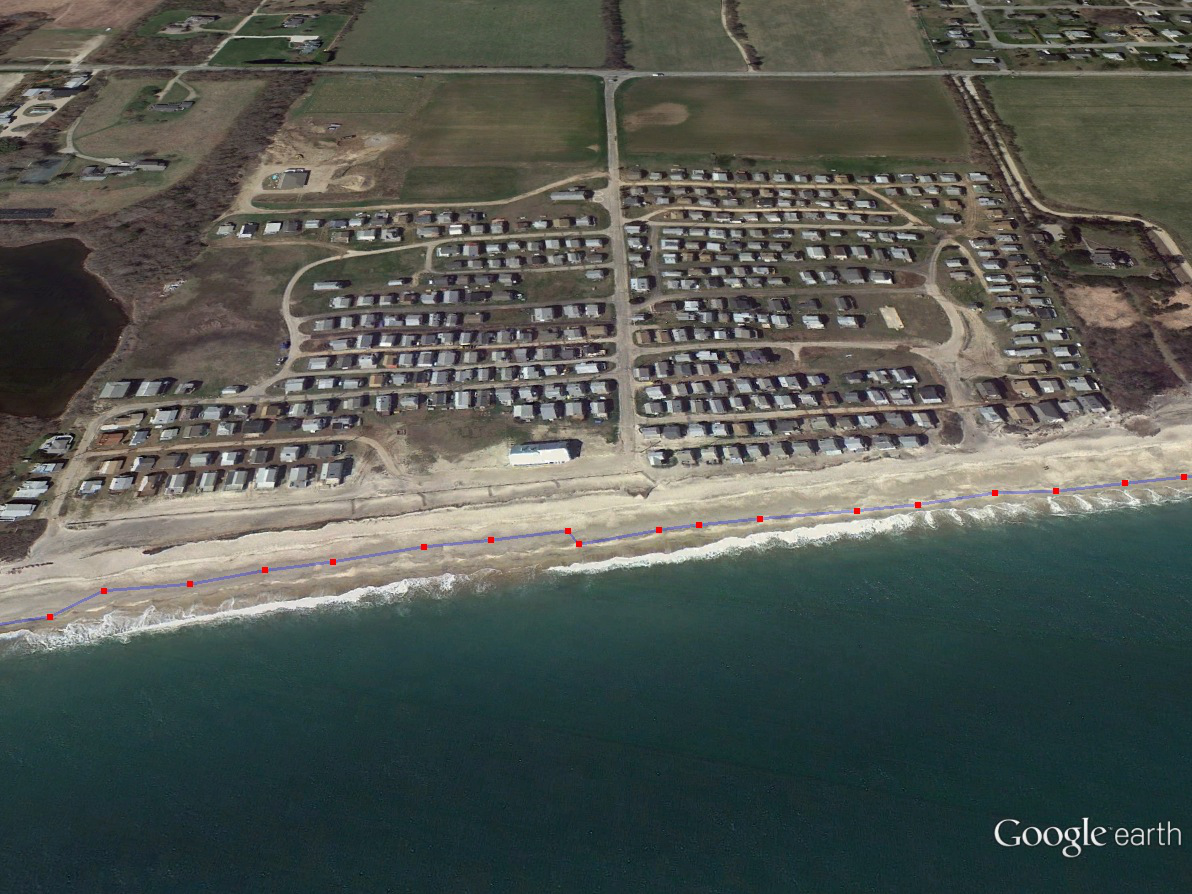 4/2/2012
2
Field Trip Review
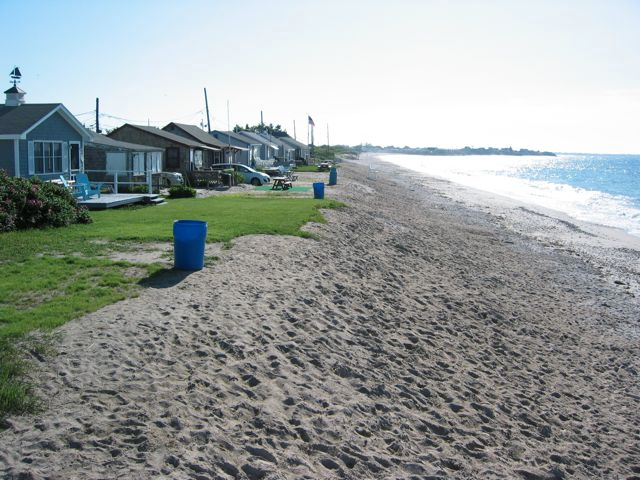 pre-Sandy
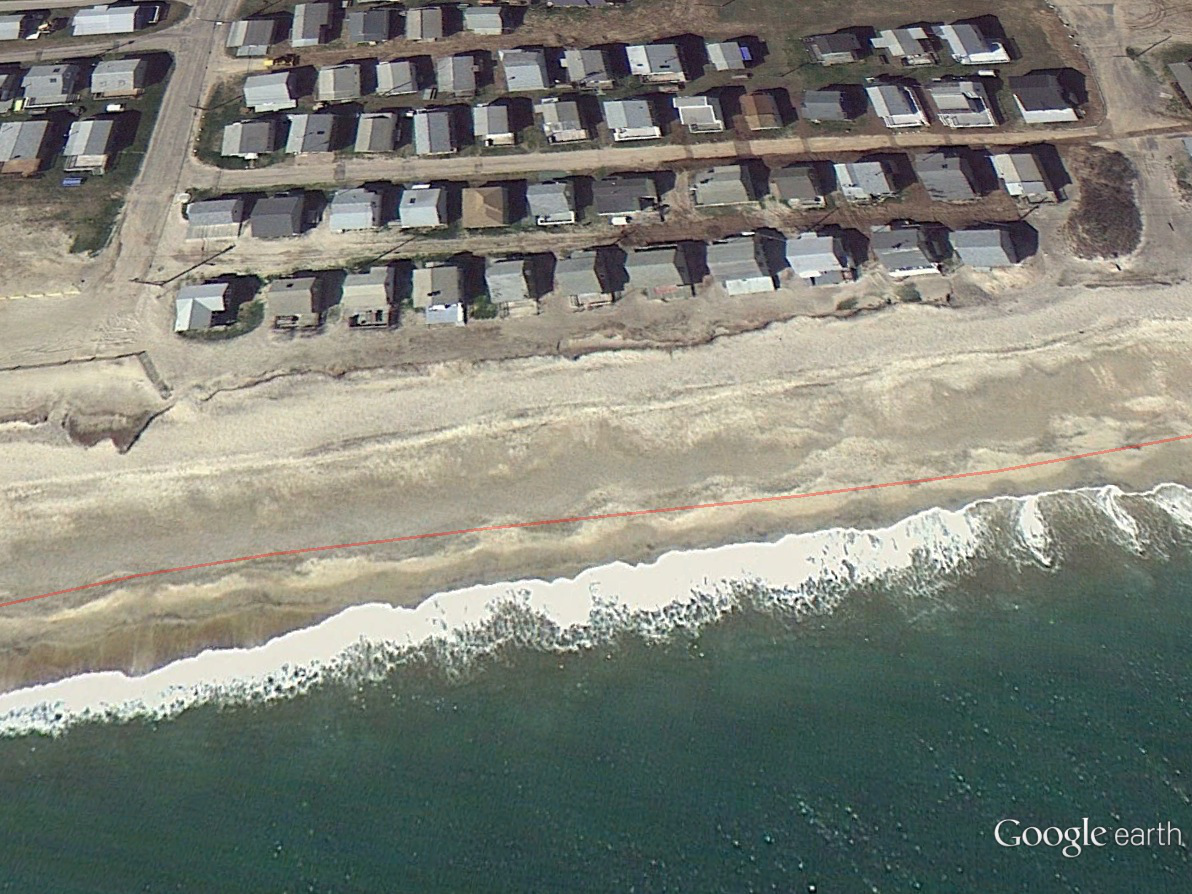 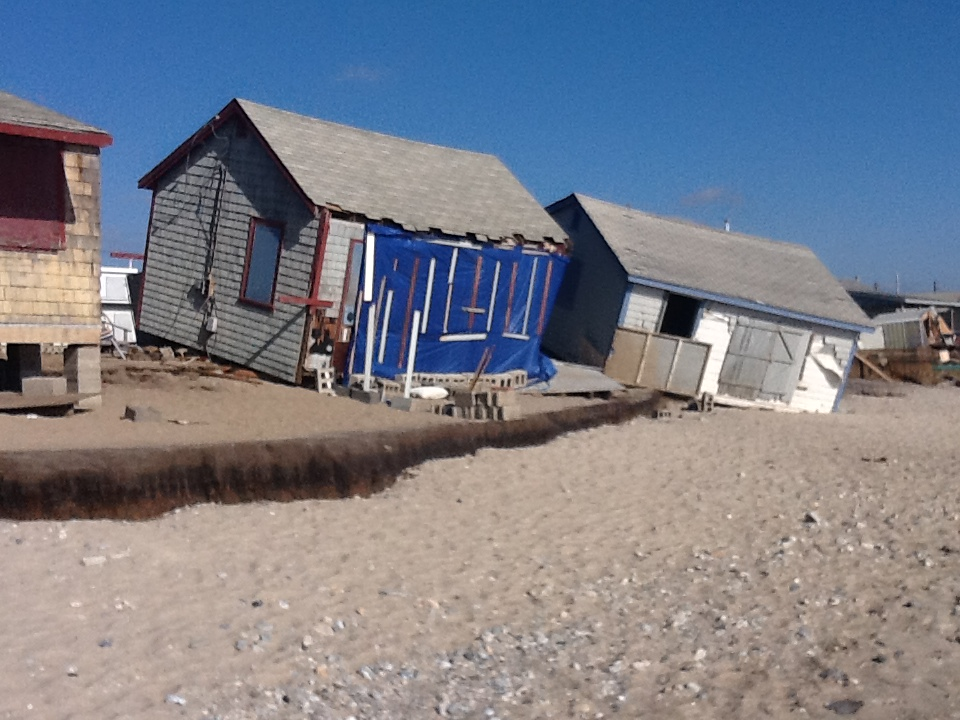 post-Sandy
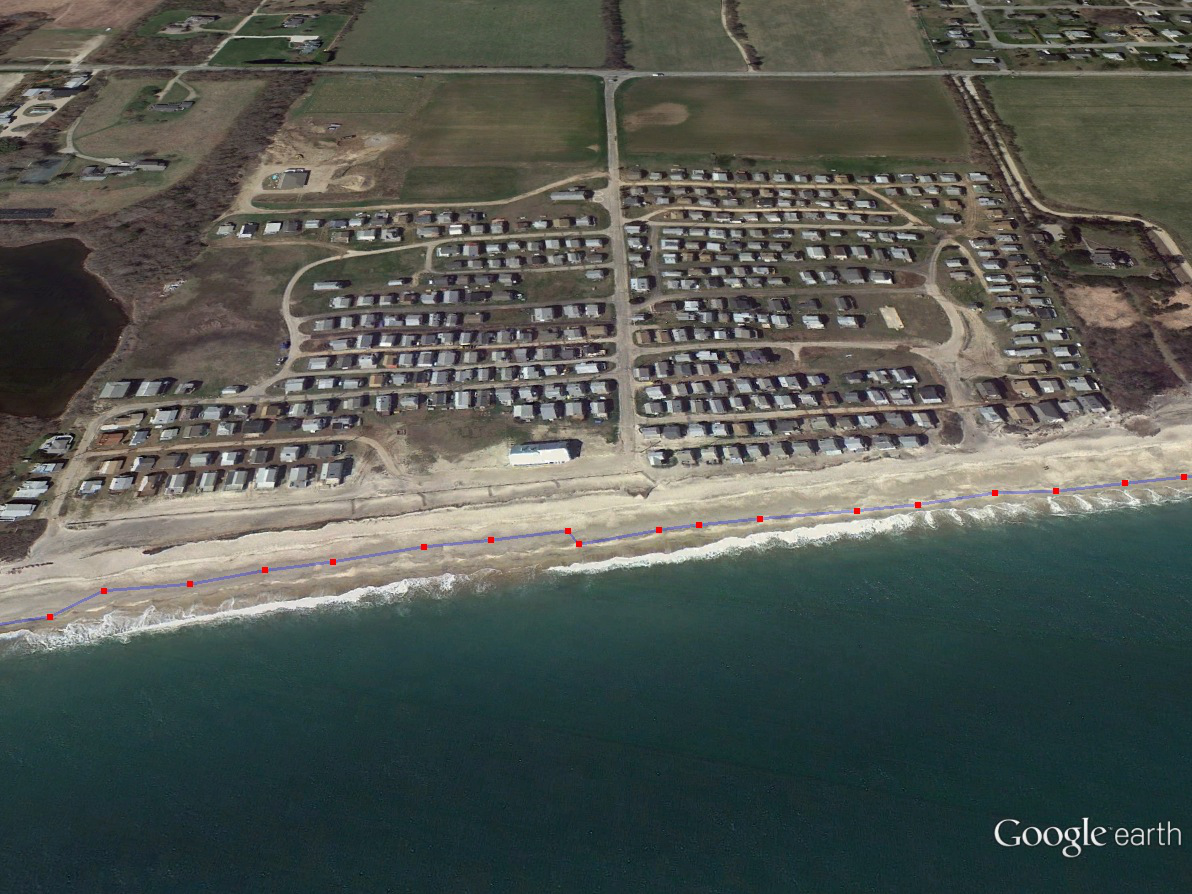 4/2/2012
3